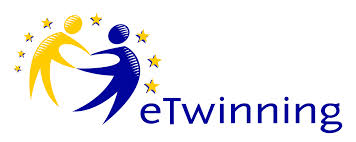 L’école
eTwinning project Teens in Europe 
Collège Technique « Ioan Ciordas », Beiuș, Roumanie
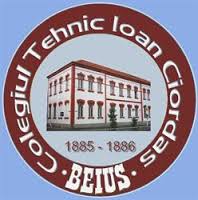 Notre école
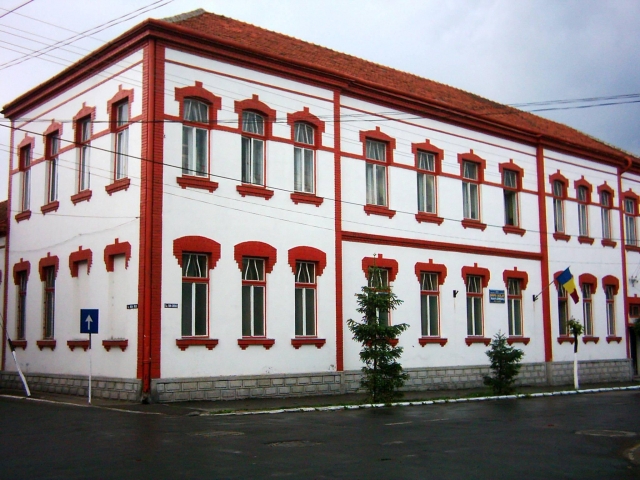 Étant un collège technique, notre école dispose de plusieurs ateliers où les élèves des classes au profil technique mettent en pratique les notions théoriques.
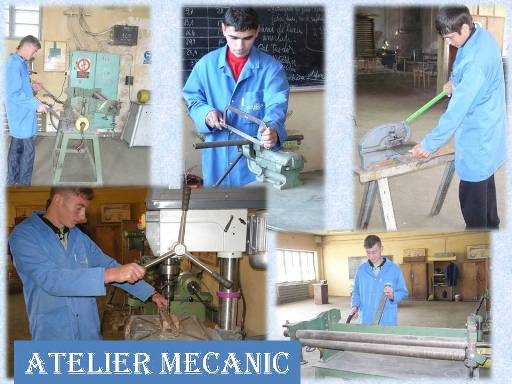 L’atelier mécanique
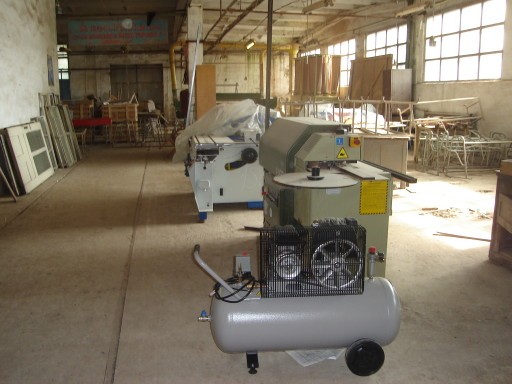 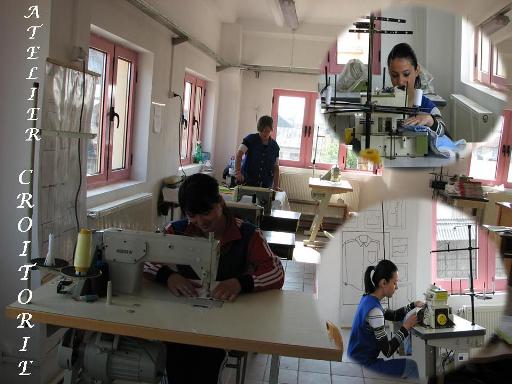 L’atelier de couture
L’atelier de menuiserie
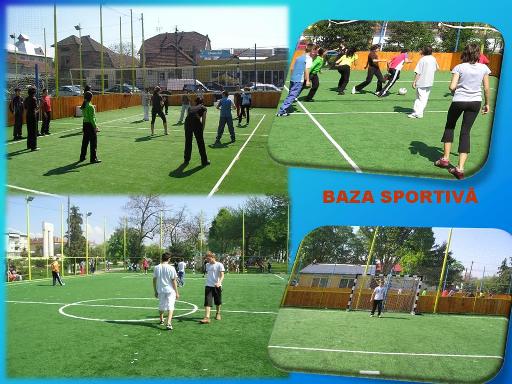 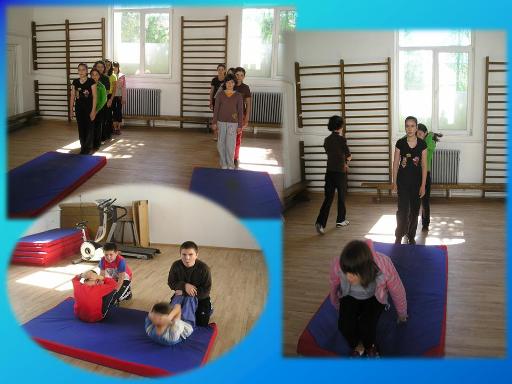 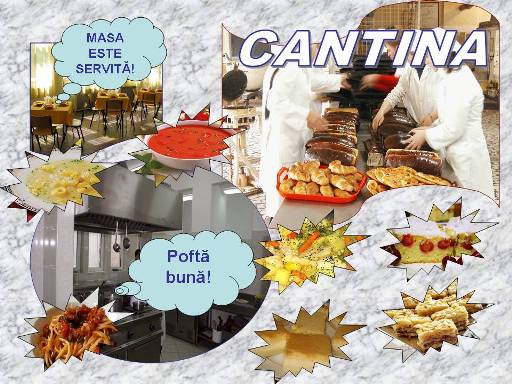 cafétéria
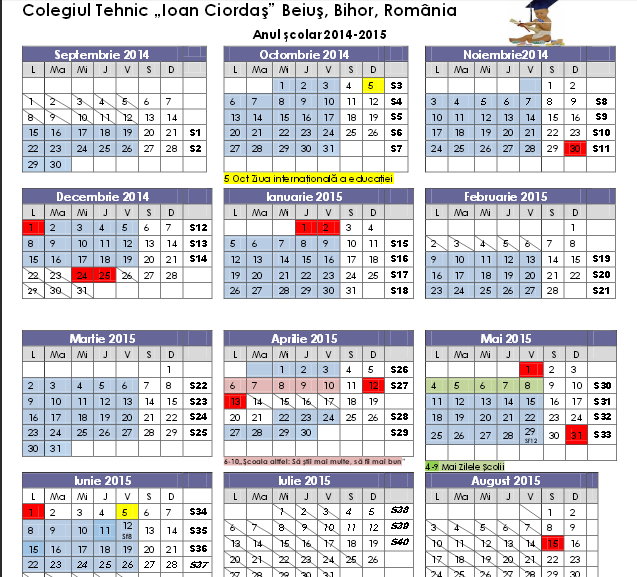 L’année scolaire compte deux semestres de 18 semaines (36 semaines en total) entre mi-septembre et fin juin.
Nous avons plusieurs vacances (Noël, Pâques, vacances d’été, vacances inter -semestres)
Rebeca
Notre emploi du temps
Chez nous l’heure de cours dure 50 minutes et les récréations entre 5 et 20 minutes
Elisei
J’aime la récréation 
Je n’aime pas le cours de musique 
David 
J’aime les récréations, le sport, l’art, les mathématiques et le français. 
Je n’aime le cours de musique.
Iulia
À l’école j’aime la musique , mais je n’aime pas la biologie 
Robert
J’aime les mathématiques et je n’aime pas la musique
Miri
J’aime les arts et la récréation
Diana: J’aime les arts, mais je n’aime pas le cours de musique
Erik: J’aime toutes les matières sauf l’histoire 
Alex
J’aime le sport, je français, l’anglais et les arts 
Je n’aime pas la physique, la musique et l’éducation technologique
Iosif
J’aime les récréations et les langues étrangères, le sport, arts et l’informatique